Auditoria da Dívida Pública Brasileira
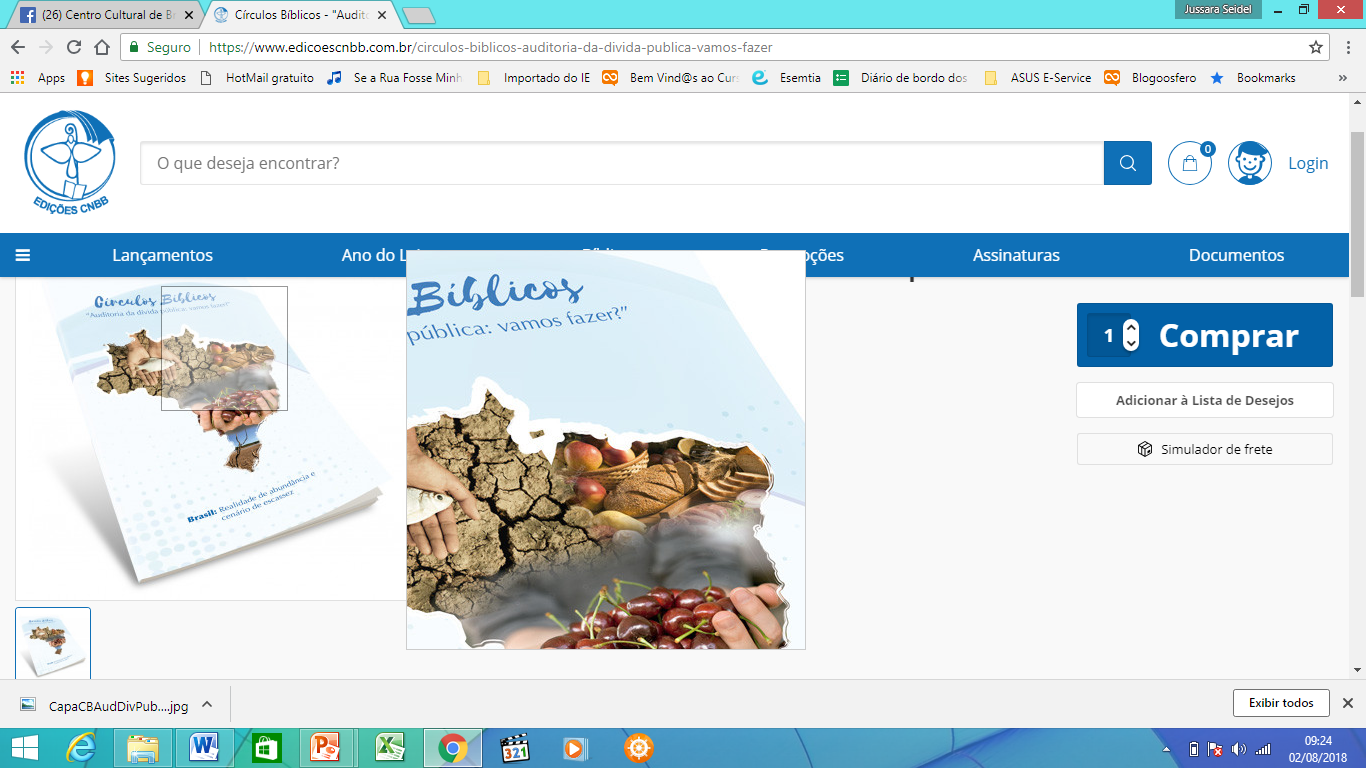 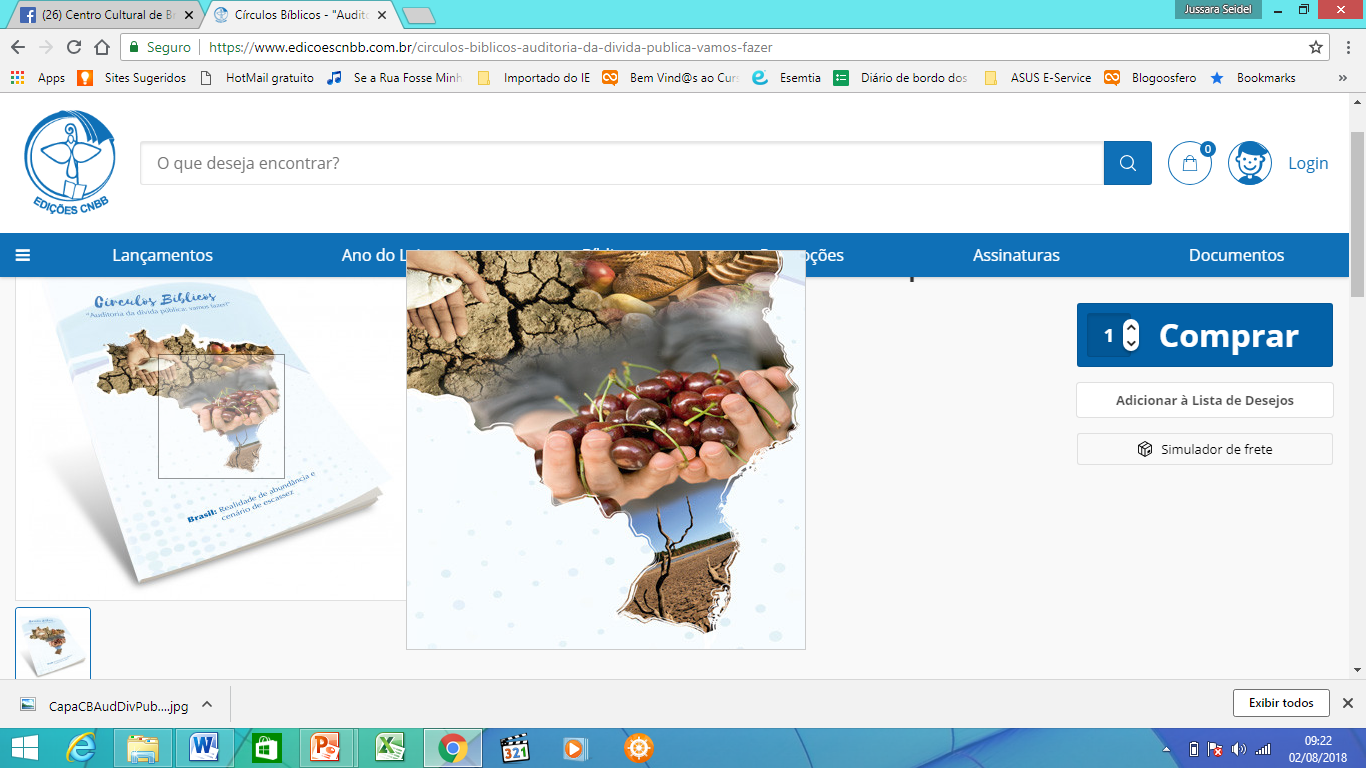 Legado do Ano Nacional do Laicato
“Mobilizar a sociedade brasileira para a realização da Auditoria Cidadã da Dívida Pública” é um dos legados no âmbito da sociedade do Ano Nacional do Laicato.
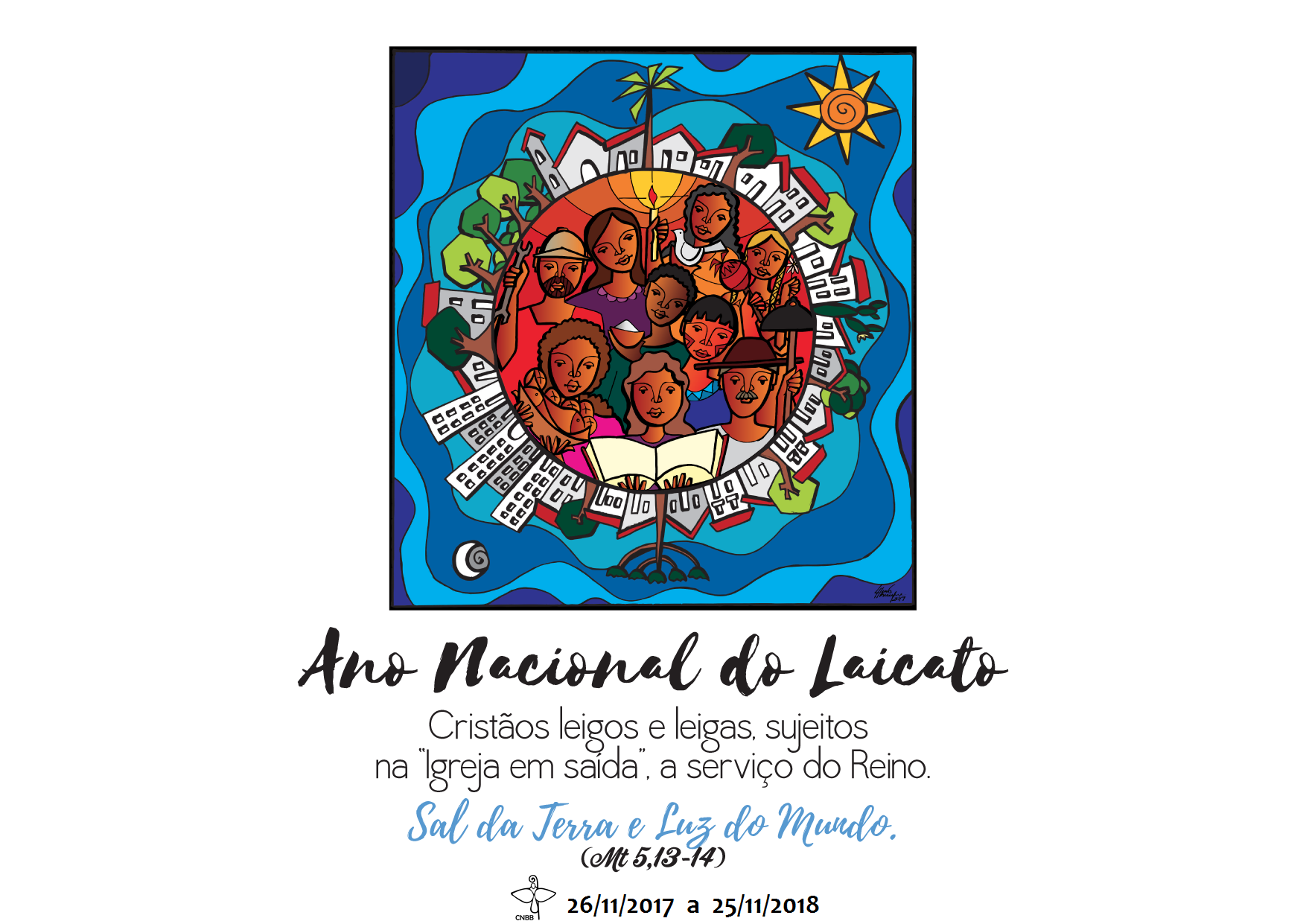 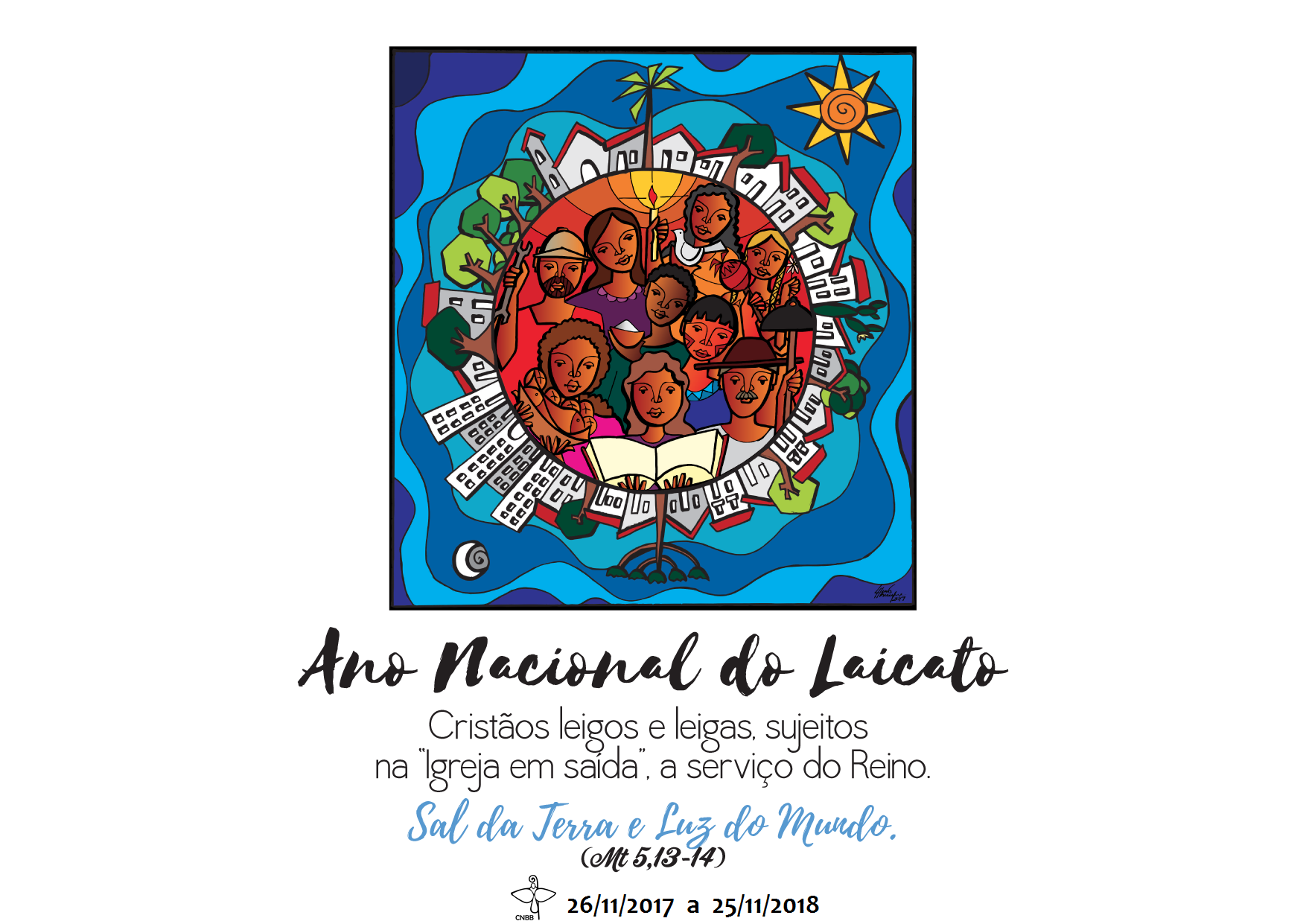 Círculos Bíblicos “Auditoria da Dívida Pública: vamos fazer?”
É um dos instrumentos que estamos ofertando para que Cristãos Leigos e Leigas, 
juntamente com toda Igreja Povo de Deus, presente e atuante em nossas Paróquias. 
Comunidades, Pastorais, Movimentos e diversas Expressões Eclesiais, possam utilizar 
para conhecer esse desafio mais de perto, iluminado pela Palavra de Deus 
e, assim, mobilizar outras pessoas de boa vontade para essa importante missão.
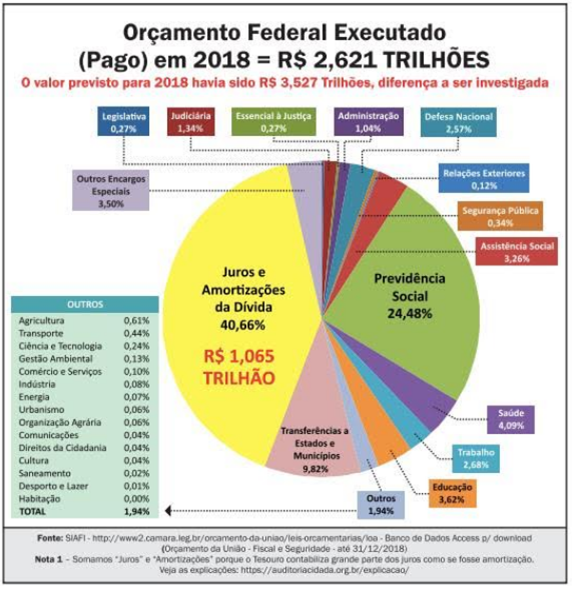 Fermentar essa ideia junto a estudantes do ensino médio é a meta!
Cada grupo que refletir esses Círculos Bíblicos assuma como gesto concreto da “Igreja em saída” (Papa Francisco), 
fermentar essa ideia junto a estudantes do ensino médio do bairro ou cidade onde vivam. 
A meta é multiplicar esse saber com os estudantes, passando de sala em sala de aula, com Aulas de cidadania” nas escolas públicas e particulares. 
Para que eles criem, com suas mães e pais e a comunidade, “Comitês Populares pela Auditoria da Dívida Pública Brasileira”. 
O Gesto Concreto de cada um dos cinco Círculos Bíblicos contribui para que a organização dessa ação concreta vá se construindo.
Eleições 2020
Como o ano de 2020 será um ano de Eleições Municipais é importante que Auditoria da Dívida Pública...
Contribua para definir nosso voto para vereadores (as) e prefeito (a): aqueles(as) que atenderem os critérios que elegermos para o discernimento do voto, somado à posição favorável para que se realize a auditoria da dívida pública brasileira e no município, poderão merecer nosso apoio e voto.
Fonte: Banco Central:  http://www4.bcb.gov.br/top50/port/top50.asp
Sem pressão, “a coisa pode piorar”...
Existem em tramitação no Congresso Nacional algumas iniciativas legislativas que visam “legalizar” uma nova forma de aumentar a Dívida Pública de municípios, estados federados e do País, sem que esse debate aconteça na sociedade brasileira: 
são as tais “empresas estatais não dependentes”. 
Por isso, é importante acompanhar a conjuntura, para saber quando será o momento de pressionar de forma democrática os parlamentares para que não aprovem leis ou medidas provisórias que prejudiquem ainda mais o financiamento das políticas públicas no Brasil.
Em 2020 começa a 6ª Semana Social Brasileira – Mutirão pela Vida!
Há diálogo com a Coordenação da 6ª SSB, para o tema seja colocado em pauta. Assim como na discussão sobre a “Economia de Francisco”, que Papa Francisco está promovendo em Assis, de 22 a 26 de março de 2020.
É preciso encantar a juventude com essa causa. Acompanhem, pois essa história estamos construindo em mutirão.
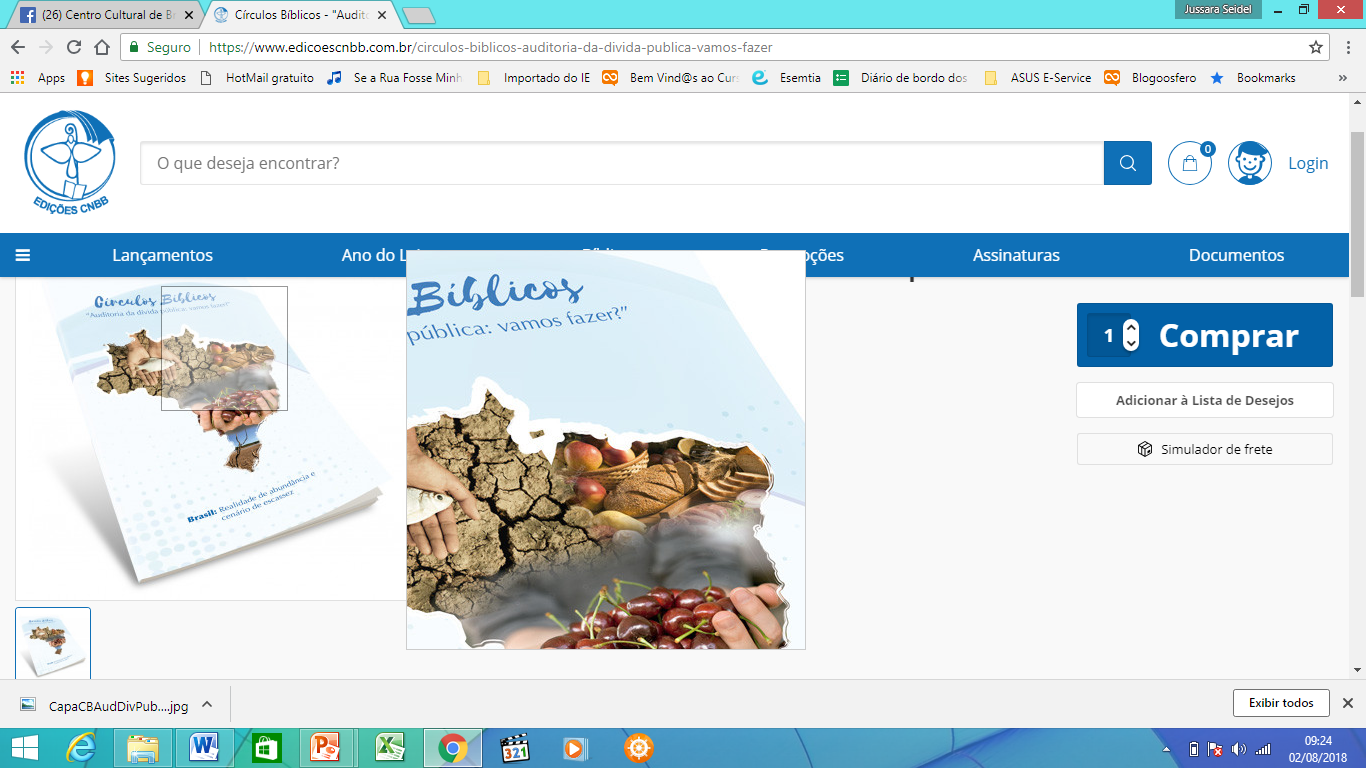 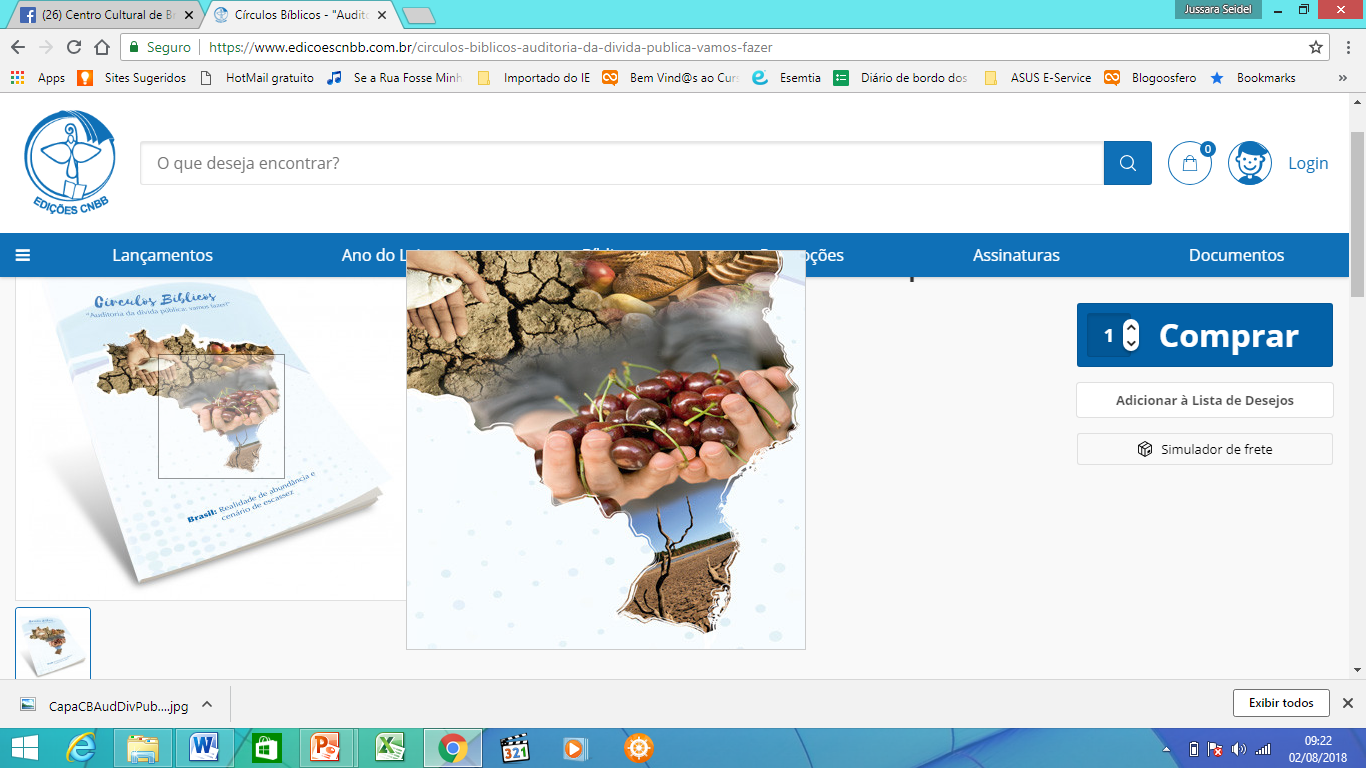 Índice dos Círculos Bíblicos e dos Textos de Apoio
1º ENCONTRO - BRASIL: Realidade de Abundância e Cenário de Escassez;
2º ENCONTRO - O que Sustenta o Cenário de Escassez?
3º ENCONTRO - Sistema da Dívida: maior responsável pelo cenário de escassez.
4º ENCONTRO - Novo Mecanismo Perverso “gera” dívida pública e sequestra arrecadação tributária.
5o ENCONTRO - AUDITORIA: ferramenta que documenta e desmascara a fraude que tem sido praticada contra o nosso povo, em nome do “respeito” ou honra à chamada dívida pública.
Contatos úteis:
Para conhecer iniciativas de Formação sobre Auditoria da Dívida Pública e fazer contato em cada estado Brasileiro com os Núcleos do Movimento da Dívida Pública Brasileira: www.auditoriacidada.org.br. 
Para adquirir exemplares do Círculos Bíblicos: “Auditoria da Dívida Pública: vamos fazer?” procurar livrarias católicas ou pelo portal: www.edicoescnbb.com.br. 
Pede-se que se mantenha contato com o Conselho Nacional do Laicato do Brasil: www.cnlb.org.br.